앰비애드에이 회사홈피 리뉴얼 기획서
2013.08.26
앰비애드에이㈜  디자인 연구소 
이현정
회사홈피 현황분석
AS-IS
TO-BE
앰비애드에이㈜의 모습을 효과적으로  보여주지 못하고 있음
앰비애드에이㈜의 장점을 효과적으로 보여줄 수 있어야 함
과거 > 지금까지 해온 일들을 효과적으로 보여주지 못하고 있음
과거 > 프로젝트와 고객사를 잘 보여줄 수 있어야 함=>포트폴리오 형식
현재 > 실시간 현황이 반영되지 못하고 있음
현재 > 현재 진행되고 있는 프로젝트에 대한 정보를 적절하게 반영.
미래 > 회사의 비전과 역량을 가늠해 볼 수 없음
미래 > 회사의 방향성과 역량을 통한 비젼을 보여줘야 함.
구조가 복잡하여 갈팡질팡하게 됨.
구조가 단순해야 함.
어디서 무엇을 보아야 하는 건지 알 수 없음.
회사 홈피는 포털이 아님. 
회사에서 얻고 싶은 정보를 쉽고 , 빠르게 얻을 수 있어야 함.
기대하는 내용을 원하는 곳에서 찾을 수 없음.
운영하기 쉬워야 함
운영하기 힘든 형식으로 되어 있음
복잡한 구조와 형식, 내용의 모호함으로 어떤 내용을 어떤 형식으로 올려야 할지 알 수 없음.
운영매뉴얼이 있어서 누구나 쉽게 자신의 프로젝트를 업뎃할 수 있어야 함
운영매뉴얼에는  언제, 어떤 형식, 어떤 내용을 누가 올릴 것인지에 대한 내용을 담고 있어야 하며, 
여러 사람이 작성해도 한 사람이 올린 것과 같은 효과를 낼 수 있어야 함.
운영 매뉴얼의 부재
트렌디 하지 못함
트렌디 해야 함
틀에 박힌 포맷(90년도 스타일)임.
때론, 담고 있는 내용보다 담고 있는 형식에 의해 회사의 이미지가 좌지우지 되기도 함. (ex 앞서가는 회사 혹은 무난한 회사 이미지..)
현재 웹 트렌드를 따라가지 못하는 회사의 이미지로 고착화 될 우려.
트렌디 한 웹 스타일 정리
실무자들임.
회사 홈피 주소를 받고, 내용을 분석,요약하여 윗선에 보고하는 역할을 하게 됨. 
그 과정에서 웹 트렌드에 대한 기준으로 선입관을 심어 줄 수 있음.
타겟이
누구인가?
과거
현재
디렉토리 중심
컨텐츠 중심
내용
메인 페이지에서 상징적 이미지가 멋있게 보이고,
내용을 담고 있는 분류항목이 멋있는 효과로 장식되어 있으나, 막상 들어가면 내용이 없는 경우가 많았음.
메인 페이지에서 바로 컨텐츠를 볼 수 있거나, 어떤 컨텐츠를 담고 있는지 가늠할 수 있음. 컨텐츠의 양과 질로 홈피의 완성도를 평가하게 됨.
논리적 구조
직관적 구조
메인>서브메인>목차>컨텐츠의 순으로 논리적으로 분류하고, 새로운 페이지로 넘어가는 구조임. 
다양한 서비스와 많은 내용을 담고 있는 포털에 적합한 구조임. (ex. 네이버, 다음 등)
메인>컨텐츠로 바로 넘어가며, 컨텐츠간 이동이 가능함. 핵심서비스에 주력하거나, 한가지 목적에 집중하는 서비스에 적합한 구조임
(ex. 구글, 페이스북, 핀터레스트 등)
구조
플러그 인을 설치해야 함
HTML안에서 해결됨
플래쉬, ActiveX 등을 활용하여 화려한 효과를 추구함
추가적으로 프로그램을 다운받아야 하며, 
특정 스마트 폰이나 컴퓨터 환경에 따라, 작동이 안되는 문제가 있었으며, 구글 등 검색엔진에 자동 검색이 안되는 문제가 있음. 
홈피 내용을 변경하거나, 업뎃할때 전문가의 도움을 받아야함. (비경제적임)
HTML5가 발표되면서 플래쉬로만 구현 가능하던 기능이 HTML안에서 처리되는 경우가 많음. 추가 프로그램을 다운받지 않아도 되며, 검색이 용이하며, 초보적인 지식만으로 업뎃이 가능하여 운영이 용이함.(경제적임)
기술
앰비애드에이 회사홈피 제작방향
맡긴 일을 잘 해 낼 수 있는 회사 라는 신뢰를 주는 홈피!  같이 한번 일해 보고 싶은 회사 라는 느낌을  주는 홈피!
자사의 강점은  최대한  어필하고, 약점은 보안하여 소개한다!
자사의 강점은 지금까지의 실적이 많고, 클라이언트 리스트가 훌륭함. 
자사의 단점은 프로모션,디자인연구소의 이력이 짧으며 기존 사업과 신규사업 사이에서 정체성이 모호하다는 것임.
어떤 방향으로
만들 것인가?
굵직한  기업, 관공서의 다양한 일을 수행하면서, 왕성하게 활동하고 있는 기업
클라이언트 리스트를 일목요연하게 볼 수 있도록 하여, 굵직한 기업,관공서와 일하고 있는 모습을 부각시킴
프로젝트의 계약,시작,완료 등의 중요시점을 news에 올리면서 왕성하게 활동하는 기업의 모습을 부각시킴
어떤 모습으로
기억될 것인가?
커뮤니케이션 전문  기업답게 자사 PR을 잘하고, 자기관리를 잘하는  조직적인 집단
자사의 다양한 실적 중, 공통 분모로 들어가는 단어가  커뮤니케이션임. 
커뮤니케이션 및 스스로 PR을 잘하는 모습 자체만으로도 신뢰를 줄 수 있음.
어떤 느낌을
남길 것인가?
핵심을 강조하는 구성, 군더더기 없는 합리적인 구성, 경제적인 구성
핵심을 강조하지만, 꼭 필요한 내용을 빠뜨릴 수는 없음. 필요한 내용이 중복되지 않는 구성
회사 홈피는 제작이 50%, 운영이 50%를 차지하게 됨. 최소한의 운영으로 최대한의 효과를 누릴 수 있는 구성
어떻게 
구성할 것인가?
앰비애드에이 회사홈피 구조
We are 한 줄 회사소개
Philosophy  회사의 철학, 혹은 다짐 등을 소개
Our Service  회사의 사업영역 소개
Our Organization  회사의 조직 소개
Our Client  고객사 로고 리스트
Company History - 11111111 
Business License  회사의 등록증, 인증서 소개
Contact Us  회사 주소, 약도, 이메일 소개
사업영역으로 sort됨
about us
All
Promotion - 
Advertising/PR - 
Exhibition/ Museum - 
Interior - 
Design R&D Center - 
Signage -
Portfolio
content
Main
News is today history
News
Project title/client/date/
categories/subcategories/text
News List  뉴스목록
Company History  회사의 연혁 소개
news
[컨텐츠]
<네비게이션>
<이전│목록│이후> 컨텐츠간 이동 가능
<image>
복수등록 가능, 10cut 내외
이미지 미리보기 없음. 개수 가늠 아이콘
이미지들 좌우 페이지 넘김 가능
<text>
Project title
Client
Date
Categories(sort가능,복수선택 가능)
Sub categories
note
sort
sort
sort
sort
sort
sort
sort
<Head>
회사 로고 - 
네비게이션 : 사업영역 -              
                  다른목록 - 
한줄 뉴스 - 

<Body>
회사 이미지 컷
포트폴리오 이미지 목록 - 
클라이언트 리스트

<Foot>
회사 주소 ,연락처
link
link
link
link
link
앰비애드에이 회사홈피 화면설계
1
2
3
4
6
5
7
1
2
3
4
5
6
7
8
9
8
9
Main page
About us     News
Company logo
Head
Alll     Promotion     Advertising/PR     Exhibition/ Museum     Interior     Design R&D Center     Signage
양봉협회 세계대회가 개최되었습니다.    풍납시장 조형물이 완공되었습니다.   롯데월드타워 시민체험 전시
Body
sort
Head 부분이 상단에 고정되어, 바디 부분을 스크롤 하더라도 
움직이지 않았으면 합니다. 파란 줄이 기준이 되어 그 위로는 
고정이 되어야 함.
link
link
link
link
link
Client logo
Client logo
Client logo
Client logo
Client logo
Client logo
Client logo
Client logo
Client logo
Client logo
Client logo
Client logo
Client logo
Client logo
Client logo
Client logo
Client logo
Client logo
Client logo
Client logo
Client logo
본사:서울시 광진구 군자동 467-19  T.02.454.4197  F.02.454.8193
공장:경기도 남양주시 가운동 476번지 T.031.000.0000 F.031.000.0000
앰비애드에이㈜
Foot
앰비애드에이 회사홈피 화면설계
2
3
4
5
5
6
7
11
12
8
9
6
8
7
9
10
Portfolio content page
1
1
2
3
4
10
11
12
About us     News
Company logo
Head
Alll     Promotion     Advertising/PR     Exhibition/ Museum     Interior     Design R&D Center     Signage
<
>
2013 층간소음 <공감>EXPO
서울시
2013.06.20~06.23

Promotion _ OOOOO
Exhibition/Museum _  OOOOOO

층간소음, 우리 같이 해결할 수 있어요!란 주제로 서울시 광장에서 
개최되었습니다.
<
>
Body
sort
link
link
link
link
link
Client logo
Client logo
Client logo
Client logo
Client logo
Client logo
Client logo
Client logo
Client logo
Client logo
Client logo
Client logo
Client logo
Client logo
Client logo
Client logo
Client logo
Client logo
Client logo
Client logo
Client logo
본사:서울시 광진구 군자동 467-19  T.02.454.4197  F.02.454.8193
공장:경기도 남양주시 가운동 476번지 T.031.000.0000 F.031.000.0000
앰비애드에이㈜
Head 부분이 상단에 고정되어, 바디 부분을 스크롤 하더라도 
움직이지 않았으면 합니다. 파란 줄이 기준이 되어 그 위로는 
고정이 되어야 함.
Foot
앰비애드에이 회사홈피 화면설계
2
3
4
5
6
7
10
8
9
5
6
7
8
9
News page
1
1
2
3
4
10
About us     News
Company logo
Head
Alll     Promotion     Advertising/PR     Exhibition/ Museum     Interior     Design R&D Center     Signage
News  is Today  history
Company history
서울시 2013 층간소음<공감>엑스포 행사운영
2013
서울시 2013 층간소음<공감>엑스포 행사운영
미래창조과학부 2013정보통신장관회의(WICS)
2013세계대학생 태권도대회 준비기획사 선정
남양주시 2013해외바이어 초청 수출상담회
(사)한국양봉협회 연간광고 및 프로모션 대행사 선정
2013 우크라이나 세계양봉대회 한국관 운영
(사)한국양봉협회 2013 양봉인의 날 행사 운영
한국무선인터넷산업연합회‘HTML5’국제컨퍼런스
(사)한국양봉협회 양봉협회 소비촉진 심포지움 운영
㈜제일기획 프로모션부문 협력 대행사 선정
기간 : 2013.06.20~06.23                     등록일: 2013.06.25
Promotion_OOOOOO
Design R&D Center_OOOOOOO

서울시청 정문 쪽 동편광장에 2층 가상 주택형식으로 설치되는
 ‘층간소음 체험관’에서는 관람객이 윗층과 아래층을 오가며 
층간소음을 직접 체험하면서 가해자와 피해자의 입장을 같이 느껴볼 수 있다.
집안에서 일어나는 소음을 크게 3가지로 구분, ‘놀이 소음관’, ‘생활 소음관’, 
‘행동 소음관’에서 차례로 체험하게 되는데,  먼저 2층으로 입장해 
각 공간에 마련된 장난감, 청소기, 망치 등의 도구를 통해 소음을 직접 내고, 
1층으로 이동해 2층에서 나는 소음 피해를 직접 체험하는 방식으로 이뤄진다.

놀이 소음관에서는 아이들이 공놀이, 말타기, 장난감 등을 가지고 놀 때 
발생하는 소음을,
 생활 소음관에서는 TV, 청소기, 피아노를 칠 때 일어나는 소음 정도를 체험한다. 
행동 소음관에서는 망치질, 쿵쾅 거리는 발자국 소리 등 행동에 의해 
일어나는 소음 피해를 체험한다.
Body
sort
2012
한국에너지관리공단 서울드림센터 개관식/발대식 행사
한국양봉대회 대행사 선정/말레이시아 아시아 양봉대회 참가
(사)한국양봉협회 연간광고 및 프로모션 대행사 선정
세계 기상의 날 기념식 및 국제회의 부대행사 PCO부문 대행
신흥대학교 뷰티디자인학과 졸업작품전
박춘희 출판기념회 [춘희의 봄.바람 소통] 및 홍보영상물 제작
강남보건소 아동성폭력예방 홍보영상물 제작
한국,호주,뉴질랜드 통신장관 회의(KANZ)기획 및 총괄운영
세계한상대회 기업홍보전
MBC.구글 SNS런던올림픽 현장중계
이후기사 :  없음 
이전기사 :   양봉협회 세계대회 행사 계약
link
link
link
등록일                                                                      제목
2013.06.25   서울시 2013 층간소음<공감>엑스포 행사운영
2013.06.23   양봉협회 세계대회 행사 계약
2013.06.12   마래창조과학부 2013 정보통신장관회의(WICS)총괄운영
2013.05.30   서울시 2013 층간소음<공감>엑스포 계약
2013.05.15   2013 세계대학생 태권도대회 준비기획사 선정
Head 부분이 상단에 고정되어, 바디 부분을 스크롤 하더라도 
움직이지 않았으면 합니다. 파란 줄이 기준이 되어 그 위로는 
고정이 되어야 함.
<
>
1
2
3
4
5
본사:서울시 광진구 군자동 467-19  T.02.454.4197  F.02.454.8193
공장:경기도 남양주시 가운동 476번지 T.031.000.0000 F.031.000.0000
앰비애드에이㈜
Foot
앰비애드에이 회사홈피 화면설계
2
3
5
6
7
8
4
6
5
7
About us page
1
1
2
3
4
8
About us     News
Company logo
Head
We are    Philosophy    Our service   Our organization   Our client    Company history   Business license   Contact us
We are 
한 줄 회사소개
Philosophy  
회사의 철학, 혹은 다짐 등을 소개
Our Service  
회사의 사업영역 소개
Our Organization 
회사의 조직 소개
Our Client  
고객사 로고 리스트
Company History 
전시사업자 등록 등 주요연혁 기록 
세부 연혁보기
Business License  
회사의 등록증, 인증서 소개









Contact Us  
회사 주소, 약도, 이메일 소개
Body
사업자등록증
산업디자인 전문회사 신고필증
기업부설연구소 인정서
경영혁신형 중소기업 확인서
오라이언 인증서 (ISO 14001:2004)
.
.
.
직접생산 확인증(현수막)
link
link
link
link
Head 부분이 상단에 고정되어, 바디 부분을 스크롤 하더라도 
움직이지 않았으면 합니다. 파란 줄이 기준이 되어 그 위로는 
고정이 되어야 함.
<
>
본사:서울시 광진구 군자동 467-19  T.02.454.4197  F.02.454.8193
공장:경기도 남양주시 가운동 476번지 T.031.000.0000 F.031.000.0000
앰비애드에이㈜
Foot
앰비애드에이 회사홈피 컨텐츠 등록
5
6
컨텐츠 등록
4
1
2
3
1
2
3
4
5
6
Project  Title
Client
Project date
Updata date
Categories



	

Main Imabe



Images
년도
월
일
-
년도
월
일
Promotion 
Advertising/PR 
Exhibition/ Museum  
Interior 
Design R&D Center  
Signage
파일찾기
등록 페이지는 어떤 조건으로 등록할 것인가에 대해 구성한 페이지로 
자세한 부분은 개발자와 협의하여 구성해야 합니다.
수정
삭제
추가등록
저장
등록
앰비애드에이 회사홈피 컨텐츠 등록
5
6
뉴스 등록
4
1
2
3
1
2
3
4
5
6
Project  Title
Client
Project date
Updata date
Categories



	

Company history


Text
년도
월
일
-
년도
월
일
Promotion 
Advertising/PR 
Exhibition/ Museum  
Interior 
Design R&D Center  
Signage
등록하지 않습니다.
등록합니다.
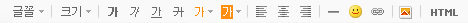 등록 페이지는 어떤 조건으로 등록할 것인가에 대해 구성한 페이지로 
자세한 부분은 개발자와 협의하여 구성해야 합니다.
저장
등록